السلام عليكم ورحمة الله
পরিচিতি
মোঃআঃহালিমসহকারী সুপারআমরাইল সিদ্দিকিয়া দাখিল মাদ্‌রাসা যাদবপুর-ধামরাই-ঢাকা abdulhalim19711944@gmail.com   abdulhalim197153@yahoo.com
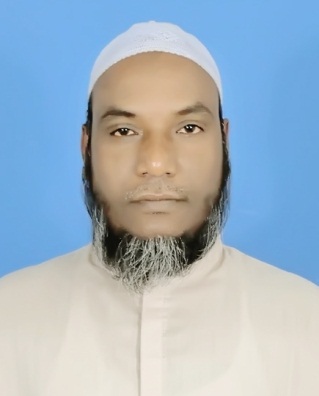 শ্রেণী-নবম
বিষয়-পারস্পরিক লেনদেন
পঞ্চম পাঠ
সময়-৪০ মিনিট
আজকের পাঠ
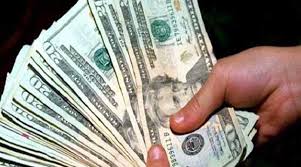 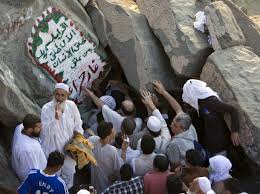 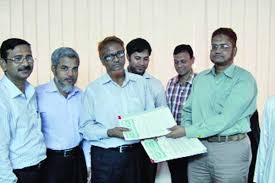 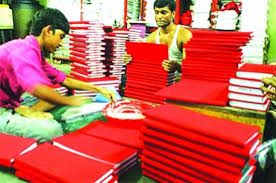 শিখণফল
এই পাঠ শেষে  শিক্ষার্থীরা---১। মোয়ামালাত কী তা বলতে পারবে২। সাক্ষ্য-বিধির মুলনীতি ব্যাখ্যা করতে পারবে৩। সাক্ষীদের শর্তাবলী বর্ণনা করতে পারবে৪। ক্রয়-বিক্রয়ের শর্ত সমুহ বিশ্লেষণ করতে পারবে  ৫। বাইয়ে সালামের শর্ত সমুহ নির্ণয় করতে পারবে
يَا أَيُّهَا الَّذِينَ آمَنُواْ إِذَا تَدَايَنتُم بِدَيْنٍ إِلَى أَجَلٍ مُّسَمًّى فَاكْتُبُوهُ وَلْيَكْتُب بَّيْنَكُمْ كَاتِبٌ بِالْعَدْلِ وَلاَ يَأْبَ كَاتِبٌ أَنْ يَكْتُبَ كَمَا عَلَّمَهُ اللّهُ فَلْيَكْتُبْ وَلْيُمْلِلِ الَّذِي عَلَيْهِ الْحَقُّ وَلْيَتَّقِ اللّهَ رَبَّهُ وَلاَ يَبْخَسْ مِنْهُ شَيْئاً فَإن كَانَ الَّذِي عَلَيْهِ الْحَقُّ سَفِيهاً أَوْ ضَعِيفاً أَوْ لاَ يَسْتَطِيعُ أَن يُمِلَّ هُوَ فَلْيُمْلِلْ وَلِيُّهُ بِالْعَدْلِ وَاسْتَشْهِدُواْ شَهِيدَيْنِ من رِّجَالِكُمْ فَإِن لَّمْ يَكُونَا رَجُلَيْنِ فَرَجُلٌ وَامْرَأَتَانِ مِمَّن تَرْضَوْنَ مِنَ الشُّهَدَاء أَن تَضِلَّ إْحْدَاهُمَا فَتُذَكِّرَ إِحْدَاهُمَا الأُخْرَى وَلاَ يَأْبَ الشُّهَدَاء إِذَا مَا دُعُواْ وَلاَ تَسْأَمُوْاْ أَن تَكْتُبُوْهُ صَغِيراً أَو كَبِيراً إِلَى أَجَلِهِ ذَلِكُمْ أَقْسَطُ عِندَ اللّهِ وَأَقْومُ لِلشَّهَادَةِ وَأَدْنَى أَلاَّ تَرْتَابُواْ إِلاَّ أَن تَكُونَ تِجَارَةً حَاضِرَةً تُدِيرُونَهَا بَيْنَكُمْ فَلَيْسَ عَلَيْكُمْ جُنَاحٌ أَلاَّ تَكْتُبُوهَا وَأَشْهِدُوْاْ إِذَا تَبَايَعْتُمْ وَلاَ يُضَآرَّ كَاتِبٌ وَلاَ شَهِيدٌ وَإِن تَفْعَلُواْ فَإِنَّهُ فُسُوقٌ بِكُمْ وَاتَّقُواْ اللّهَ وَيُعَلِّمُكُمُ اللّهُ وَاللّهُ بِكُلِّ شَيْءٍ عَلِيمٌ {282}
অনুবাদ
(২82) হে ম’মিনগণ! তোমরা যখন একে অন্যের সাথে নির্ধারিত সময়সীমা পর্যন্ত ঋণের কারবার করবে তখন তোমরা তা লিখে রাখবে। অনন্তর তোমাদের মধ্যে কোনো একজন লেখক যেন ন্যায়সংগতভাবে তা লিখে দেয়। আর কোনো লেখক লিখতে অস্বীকার করবে না যেমনটি আল্লাহ তাকে শিক্ষা দিয়েছেন। সুতরাং সে যেন লিখে দেয়, আর ঋণগ্রহীতা যেন লিখার বিষয়বস্তু বলে দেয় এবংতার প্রতিপালক আল্লাহকে ভয় করে, আর (ঋণের পরিমাণ থেকে) কিছুই যেন কম না লিখায়। কিন্তু ঋণগ্রহীতা যদি নির্বোধ হয়, অথবা দুর্বল হয়,কিংবা লিখার বিষয়বস্তু বলে দিতে অক্ষম হয়, তবে যেন তার অভিভাবক ন্যায্যভাবে লিখার বিষয়বস্তু বলে দেয়। (এব্যাপারে) তোমরা তোমাদের মধ্য হতে দু’জন পুরুষকে সাক্ষী রাখবে আর যদি দু’জন পুরুষ না থাকে তবে একজন পুরুষ এবং দুইজন মহিলাকে এমন লোকদের মধ্য থেকে তোমরা সাক্ষী বানাও যাদের  ধার্মিকতা তোমরা পছন্দ কর। যেন তাদের একজন ভুলে গেলে অপরজন স্বরণ করিয়ে দিতে পারে। সাক্ষীগণকে যখন ডাকা হবে তখন তারা সাক্ষ্য দিতে অস্বীকার করবে না। চুক্তিনামা চোট হোক বা বড় হোক উত্তীর্ণ মেয়াদ পর্যন্ত লিখে নিতে তোমরা কোনো রকম বিরক্তবোধ করো না। এ ঋণ পত্র লিখন পদ্ধতি আল্লাহর নিকট সবচেয়ে ন্যায়ানুগ নিয়ম এবং সাক্ষ্য উপস্থাপনের জন্য শক্তিশালী ব্যবস্থা। আর এটাই একমাত্র সর্বশেষ কাজ যার দ্বারা তোমরা সন্দেহে নিপতিত হবে না। তবে তোমরা পরস্পর যে ব্যবসার ভিত্তিতে যা কিছু নগদ আদান-প্রদান কর তা তোমরা না লিখলেও কোনো দোষ নেই। তোমরা যখন পরস্পর বেচাকেনা করবে তখন সাক্ষী রাখবে। উপরন্তু লেখক এবং সাক্ষীকে যেন ক্ষতিগ্রস্ত করা না হয়। আর যদি তোমরা (তাদেরকে ক্ষতিগ্রস্ত) কর তবে নিঃসন্দেহে এটা হবে তোমাদের জন্যে হবে মহাপাপ। তোমরা আল্লাহকে ভয় কর। আর তিনিই তোমাদেরকে (কল্যাণকর বিধান) শিক্ষা দেন। বাস্তবে আল্লাহ প্রত্যেক বিষয়ে সবিশেষ অবহিত।
শাব্দিক অনুবাদঃ 
(282)  يَا أَيُّهَا الَّذِينَ آمَنُواْ-হে মু’মিনগণ!  إِذَا تَدَايَنتُم بِدَيْنٍ-যখন তোমরা একে অন্যের সাথে ঋণের কারবার করবে,إِلَى أَجَلٍ مُّسَمًّى-নির্দিষ্ট সময়সীমা পর্যন্ত, فَاكْتُبُوهُ-তখন তা তোমরা লিখে রাখবে, وَلْيَكْتُب-অনন্তর যেন লিখে দেয়, بَّيْنَكُمْ-তোমাদের মধ্যে,  كَاتِبٌ-একজন লিখক, بِالْعَدْلِ-ন্যায়সঙ্ঘতভাবে, وَلاَ يَأْبَ-আর অস্বীকার করবে না, كَاتِبٌ-কোনো লিখক, أَنْ يَكْتُبَ-লিখতে,كَمَا عَلَّمَهُ اللّهُ-যেমনটি আল্লাহ তাকে শিক্ষা দিয়েছেন, فَلْيَكْتُبْ-অতএব, সে যেন লিখে দেয়, وَلْيُمْلِلِ-অনন্তর যেন লিখনীয় বক্তব্য বলে দেয়, الَّذِي عَلَيْهِ الْحَقُّ-যার ওপর ঋণের দায় রয়েছে, وَلْيَتَّقِ اللّهَ رَبَّهُ-সে যেন তার প্রতিপালক আল্লাহকে ভয় করে, وَلاَ يَبْخَسْ-আর সে যেন কম না বলে, مِنْهُ-উহা হতে, شَيْئاً-কোনো কিছু, فَإن كَانَ-অতঃপর নিশ্চয়ই তিনি ছিলেন, الَّذِي-যিনি, عَلَيْهِ الْحَقُّ- যার ওপর ঋণের দায় রয়েছে, سَفِيهاً-নির্বোধ হওয়াতে, أَوْ ضَعِيفاً-অথবা দুর্বল, أَوْ لاَ يَسْتَطِيعُ-অথবা সে সক্ষম নয়, أَن يُمِلَّ-লিখনীয় বক্তব্য বলতে, هُوَ-সে নিজে, فَلْيُمْلِلْ-তবে যেন শব্দগুলো বলে দেয়, وَلِيُّهُ-তার অভিভাবক, بِالْعَدْلِ-ন্যায্যভাবে, وَاسْتَشْهِدُواْ-আর তোমরা সাক্ষী রাখবে, شَهِيدَيْنِ-দুইজন সাক্ষী, من رِّجَالِكُمْ-তোমাদের পুরুষদের মধ্য হতে, فَإِن لَّمْ يَكُونَا رَجُلَيْنِ-অতঃপর যদি তারা দু’সাক্ষী পুরুষ না হয়, فَرَجُلٌ وَامْرَأَتَانِ-তবে একজন পুরুষ ও দু’জন স্ত্রীলোক, مِمَّن تَرْضَوْنَ-এমন ব্যক্তিদের থেকে যাদেরকে তোমরা মনঃপুত মনে কর, مِنَ الشُّهَدَاء-সাক্ষীদের থেকে, أَن تَضِلَّ إْحْدَاهُمَا- এজন্য যে, তোমরা সন্দেহে পতিত হবে না, فَتُذَكِّرَ-তবে স্বরণ করিয়ে দিবে, إِحْدَاهُمَا-তাদের একজন, الأُخْرَى-অপর জনকে, وَلاَ يَأْبَ-আর অস্বীকার করবে না, الشُّهَدَاء-সাক্ষীগণ, إِذَا مَا دُعُواْ-যখন তাদের ডাকা হবে, وَلاَ تَسْأَمُوْاْ-তোমরা বিরক্ত হয়ো না, أَن تَكْتُبُوْهُ-উহা লিখতে, صَغِيراً-তা ছোট হোক, أَو كَبِيراً-অথবা বড় হোক, إِلَى أَجَلِهِ-তা উত্তীর্ণ হওয়ার মেয়াদ পর্যন্ত, ذَلِكُمْ أَقْسَطُ-ঐ লিখনী ন্যয্যতম কাজ, عِندَ اللّهِ-আল্লাহর নিকট, وَأَقْومُ لِلشَّهَادَةِ-এবং প্রমাণের জন্য দৃঢ়তর, وَأَدْنَى-আর অধিক যোগ্যতর কাজ, أَلاَّ تَرْتَابُواْ-এ জন্য যে, তোমরা সন্দেহে পতিত হবে না, إِلاَّ أَن تَكُونَ-কিন্তু যদি লেন-দেন হয়, تِجَارَةً-ব্যবসার ভিত্তিতে, حَاضِرَةً-নগদ, تُدِيرُونَهَا-যা তোমরা হাতে হাতে আদান প্রদান কর, بَيْنَكُمْ-তোমাদের মাঝে, فَلَيْسَ عَلَيْكُمْ جُنَاحٌ-তা হলে তোমাদের কোন দোষ নেই, أَلاَّ تَكْتُبُوهَا-এতে যে, তোমরা তা লিখে রাখবে না, وَأَشْهِدُوْاْ-এবং তোমরা সাক্ষী রাখ, إِذَا تَبَايَعْتُمْ-তোমরা যখন পরস্পর বেচাকেনা কর, وَلاَ يُضَآرَّ-পরন্তু ক্ষতিগ্রস্ত করা যাবে না, كَاتِبٌ-লেখককে, وَلاَ شَهِيدٌ-আর না সাক্ষীকে, وَإِن تَفْعَلُواْ-আর তোমরা যদি এমন কিছু কর,فَإِنَّهُ فُسُوقٌبِكُمْ-তবে তা হবে তোমাদের সাথে সম্পৃক্ত মহা পাপ, وَاتَّقُواْ اللّهَ-আর আল্লাহকে ভয় কর, وَيُعَلِّمُكُمُ اللّهُ-আর আল্লাহ তোমাদেরকে শিক্ষা দেন, وَاللّهُ بِكُلِّ شَيْءٍ عَلِيمٌ-বাস্তবে আল্লাহ প্রত্যেক বিষয়ে সবিশেষ অবহিত ।
মোয়ামালাত বা পারস্পরিক লেনদেন
মোয়ামালাত শব্দের অর্থ - পারস্পরিক লেনদেন 
ইসলামী শরীয়তের পরিভাষায় দুনিয়ার সকল পারস্পরিক কার্যাবলীকে মোয়ামালাত বলা হয়। যেমন- ক্রয়-বিক্রয়, ব্যবসা-বানিজ্য ইত্যাদি।
মোয়ামালাতের গুরুত্বপুর্ণ বিষয়
মোয়ামালাতের গুরুত্বপুর্ণ বিষয় হচ্ছে পারস্পরিক লেনদেন ও ব্যবসা-বানিজ্য। পারস্পরিক ঋণ আদান-প্রদানের প্রথম নীতি হচ্ছে, দলিল বা কাগজে লিপিবদ্ধ করা। যাতে ভুল-ভ্রান্তি অথবা কোন পক্ষ থেকে অস্বীকৃতি এলে উপস্থাপন করা যায়।
দ্বিতীয় নীতি হচ্ছে, মেয়াদ নির্দিষ্ট করা। অনির্দিষ্ট সময়ের জন্য ধার কাজের লেনদেন জায়েজ নয়। এতে কলহ-বিবাদের দ্বার উন্মুক্ত হয়। এজন্য ফিকাহবিদরা বলেছেন, মেয়াদও নির্দিষ্ট করতে হবে।
সাক্ষ্য-বিধির মূলনীতি
লেনদেনে পারস্পরিক কলহ দেখা দিলে সাক্ষ্য দ্বারা আদালতে ফয়সালা হতে পারে। এ কারণেই ফেকাহবিদ্গণ বলেছেন, লেখা শরিয়ত সম্মত প্রমাণ নয়, তাই লেখার সমর্থনে শরিয়ত সম্মত সাক্ষ্য বিদ্যমান না থাকলে শুধু লেখার উপর ভিত্তি করে ফয়সালা করা যায় না। এ জন্য হাদিস শরিফে সাক্ষীর ব্যাপারে গুরুত্ব প্রদান করা হয়েছে।
ثَلَاثَةٌ يَدْعُوَ اللَّهَ فَلَا يُسْتَجَابُ لَهُمْ رَجُلٌ كَانَتْ تَحْتَهُ امْرَأَةٌ سَيِّئَةُ الْخُلُقِ فَلَمْ يُطَلِّقْهَا وَ رَجُلٌ كَانَ لَهُ عَلَى رَجُلٍ مَالٌ فَلَمْ يُشْهِدْ عَلَيْهِ وَرَجُلٌ اَتَى سَفِيْهً مَالَهُ وَقَدْ قَالَ اللَّهُ عَزَّ وَجَلَّ (وَلاَ تُوْتُوْا السُّفَهَاءَ أَمْوَالَكُمْ)
অর্থাৎ তিন ব্যক্তি এমন আছে যাদের দোআ আল্লাহ কবুল করেন না। একজন হচ্ছে, যার দুশ্চরিত্রা স্ত্রী রয়েছে অথচ সে তাকে তালাক দেয় নি। দ্বিতীয় ব্যক্তি হচ্ছে, যে নির্বোধকে সম্পদ দান করে, অথচ আল্লাহ তায়ালার বাণী তোমরা তোমাদের সম্পদ নির্বোধদের দেবে না। আর তৃতীয় হচ্ছে, এমন ব্যক্তি যার কাছে অন্য কোন ব্যক্তির ঋণ রয়েছে অথচ সে এতে কোন সাক্ষী রাখেনি। (মুসতাদরাক)
সাক্ষীর সংখ্যা
এ ক্ষেত্রে বিধান হচ্ছে- 
১। দু’জন পুরুষ হতে হবে। 
২। অথবা একজন পুরুষ ও দু’জন মহিলা। তবে একজন পুরুষ অথবা শুধু দু’জন মহিলা সাক্ষ্যের জন্য যথেষ্ট নয়।
সাক্ষীদের শর্তাবলী
১। সাক্ষীকে অবশ্যই মুসলমান হতে হবে।
২। কাফের, শিশু বা শুধু মহিলা সাক্ষী হতে পারবে না। 
৩। কতেক আলেমদের মতে দাসীর সাক্ষ্য গৃহীত হবে। কিন্তু ইমাম মালেক, আবু হানিফা, শাফেয়ী ও জমহুর ওলামাদের মতে, দাসীর সাক্ষ্য গ্রহণ যোগ্য বা জায়েয হবে না। (কুরতবী) 
৪। সাক্ষীকে (বিশ্বস্ত) হতে হবে, যার কথার উপর আস্থা রাখা যায়। ফাসেক ও ফাজের (পাপাচারী) হলে চলবে না।
ক্রয়-বিক্রয়ের শর্ত সমুহ
সংঘটিত হওয়ার জন্য ৪ ধরনের শর্ত বিদ্যমান থাকতে হবে। 
১। এমন শর্ত যা ক্রেতা-বিক্রেতার মধ্যে হওয়া আবশ্যক। এ ধরনের শর্ত দুটি।
(ক) বা জ্ঞানবান হওয়া, সুতরাং পাগল ও অপ্রাপ্ত বয়স্কদের মধ্যে  সংঘটিত হবে না। 
(খ) বা ক্রেতা-বিক্রেতা ভিন্ন হওয়া। সুতরাং উভয়পক্ষ থেকে একজন উকিল দ্বারা সংঘটিত হবে না।  
২। এমন শর্ত যা মুল ক্রয়-বিক্রয়ের মধ্যে হওয়া আবশ্যক। মুল ক্রয়-বিক্রয়ের জন্য শর্ত হলো কবুল ইজাবের চাহিদা মোতাবেক হওয়া। 
৩। এমন শর্ত যা ক্রয়-বিক্রয়ের স্থলে হওয়া আবশ্যক।  তথা ক্রয়-বিক্রয়ের স্থলের জন্য শর্ত হলো ক্রয়-বিক্রয় একই মজলিসে হতে হবে। যদি মজলিস ভিন্ন ভিন্ন হয় তবে সংঘটিত হবে না।
৪। এ প্রকার শর্ত ক্রীত ও বিক্রিত বস্তুর মধ্যে হওয়া আবশ্যক।
বাইয়ে সালামের শর্তসমুহ
অগ্রিম ক্রয়-বিক্রয়ের বৈধ হওয়ার শর্তাবলী তিন প্রকার
১। চুক্তির সাথে সম্পর্কিত শর্তাবলী।
২। মূল্যের সাথে সম্পর্কিত শর্তাবলী 
৩। মালের সাথে সম্পর্কিত শর্তাবলী
১। চুক্তির সাথে সম্পর্কিত শর্তাবলীঃ 
ক্রেতা-বিক্রেতা কোন পক্ষই ক্রয়-বিক্রয় চুক্তি বাতিলের ইখতিয়ার সংরক্ষণ করতে পারবে না। করলে মজলিস ত্যাগের পরে তা প্রত্যাহার করলে চুক্তি বহাল থাকবে।
২। মূল্যের সাথে সম্পর্কিত শর্তাবলীঃ 
(ক) অগ্রিম ক্রয়-বিক্রয়ের মূল্য নগদ অর্থ দ্বারা অথবা মালের দ্বারা পরিশোধ করা যায়।
(খ) মালের মাধ্যমে পরিশোধ করা হলে তা ওজনযোগ্য (মণ, সের,কেজি) না পরিমাপযোগ্য (গজ, ফুট, মিটার) না গণনাযোগ্য এর বিস্তারিত বিবরণ দিতে হবে। 
(গ) নগদ অর্থ দ্বারা পরিশোধ করা হলে তা দেশি মুদ্রায়/বিদেশি মুদ্রায় পরিশোধযোগ্য- হবে তা পরিস্কারভাবে বলতে হবে।
(ঘ) মূল্য নগদ অর্থে পরিশোধ করা হোক বা মালের মাধ্যমে পরিশোধ করা হোক এর পরিমাণ উল্লেখ করতে হবে। 
(ঙ) মূল্য ( নগদ অর্থ বা মান) তাৎক্ষণিকভাবে পরিশোধ করতে হবে; বাকী রাখা যাবে না।  
(চ) ক্রয়-বিক্রয় চুক্তি সম্পাদনের স্থানেই মূল্য বিক্রেতার নিকট হস্থান্তর করতে হবে। অন্যথায় স্থান ত্যাগের সাথে সাথে চুক্তি বাতিল হয়ে যাবে।
৩। মালের সাথে সম্পর্কিত শর্তাবলীঃ 
(ক) মালের প্রকৃতি তথা সুনির্দিষ্টভাবে উল্লেখ করতে হবে। যেমন- ধান, পাট, গম, যব,মুগডাল ইত্যাদি। 
(খ) অনুরুপভাবে মালের শ্রেণিরও স্পষ্ট করে বলতে হবে। যেমন- সুন্দরবনের মধু, না চট্রগ্রামের মধু?
(গ) মালের মান ও বৈশিষ্ট্যের কথাও চুক্তিতে উল্লেখ করতে হবে। যেমন- উত্তম মানের, মধ্যম মানের। 
(ঘ) মালের পরিমাণ সুনির্দিষ্টভাবে বর্ণনা করতে হবে।
(ঙ) বাইয়ে সালামে মাল যেহেতু পরবর্তী সময়ে হস্তান্তর করা হয়ে থাকে। তাই মাল ক্রেতার নিকট হস্তান্তরের সময় ও কাল সুনির্দিষ্ট করে নিতে হবে। 
(চ) যে মালে ক্রয়-বিক্রয়ের চুক্তি করা হয়েছে তা চুক্তির সময় হতে মেয়াদকাল পর্যন্ত বাজারে যা সচরাচর প্রাপ্যতা থাকতে হবে। অন্যথায় চুক্তি সহীহ হবে না।
(ছ) মাল এমন প্রকৃতির হতে হবে যা নির্দিষ্ট করা যায়। 
(জ) মাল পরিমাণযোগ্য, ওজনযোগ্য, গণনাযোগ্য, পরিমাপযোগ্য বস্তু এর কোন একটির অন্তর্ভুক্ত হতে হবে। 
(ঝ) যে সব মালামাল ওজন বা প্যাকিং করার জন্য মজুরির প্রয়োজন হয়। যেমন-ধান, চাল, পুস্তক, মেশিনারি ইত্যাদি এসব মাল ক্রেতার নিকট যেখানে হস্তান্তর করা হবে সে স্থানের কথাও পরিস্কারভাবে উল্লেখ থাকতে হবে। 
(ঞ) মাল ও মূল্যের মধ্যে সুদের কোনরুপ সংমিশ্রন থাকতে পারবে না।
বাইয়ে সালামের হুকুম
বাইয়ে সালামের হুকুম হলো, ক্রয়-বিক্রয়ের চুক্তি সম্পাদনের পর বিক্রেতা মালিক বলে গণ্য হবে এবং অর্থ বিনিয়োগকারী ক্রেতা মালের মালিক বলে গণ্য হবে। মেয়াদান্তে বিক্রেতা মাল উপস্থিত করলে ক্রেতা কোন সংগত কারণ ব্যতীত তা গ্রহণের অস্বীকৃতি প্রকাশ করতে পারবে না। কিন্তু ক্রেতা যদি মাল শর্ত মত না পায় বরং অসংগতিপূর্ণ পায় তবে ক্রেতা বিক্রেতাকে শর্ত মোতাবেক মাল সরবরাহ করার জন্য বাধ্য করতে পারবে।
মূল্যায়ণ
আব্দুর রহমান তার ছেলের অপারেশনের জন্য মানিকের কাছ থেকে ৫০০০০ টাকা ধার নেয়। কিন্তু যখন তার ছেলে সুস্থ হয়ে যায় তখন মানিকের পাওনা টাকার কথা আব্দুর রহমান অস্বীকার করে। ঘটনাক্রমে তারা এলাকার মাদবর ও অভিজ্ঞ আলেম আব্দুল মতিনের কাছে গেলে তিনি বললেন, যখন কোন ঋণ দিবেন তখন দু’জন সাক্ষী রাখবেন এবং লিখে ররাখবেন। তাহলে অস্বীকার করার কোন সুযোগ থাকবে না। এবং সাথে সাথে তেলাওয়াত করলেন-
يَا أَيُّهَا الَّذِينَ آمَنُواْ إِذَا تَدَايَنتُم بِدَيْنٍ إِلَى أَجَلٍ مُّسَمًّى فَاكْتُبُوهُ وَلْيَكْتُب بَّيْنَكُمْ كَاتِبٌ بِالْعَدْلِ وَلاَ يَأْبَ كَاتِبٌ أَنْ يَكْتُبَ كَمَا عَلَّمَهُ اللّهُ
(ক) الْعَدْلِ এর অর্থ কী?
(খ) সাক্ষ্য বিধির মূলনীতি বর্ণনা কর।
(গ) আব্দুল মতিনের কথা ও আয়াতের সাথে মিল দেখাও।
(ঘ) তুমি কী আব্দুল মতিনের মন্তব্যের সাথে একমত? তোমার মতের যথার্থতা প্রমাণ কর।
দলগত কাজ
১। বাইয়ে সালামের শর্ত সমুহ বর্ণনা কর। 
২। সাক্ষ্য বিধির মুলনীতি বিশ্লেষণ কর।
السلام عليكم ورحمة الله
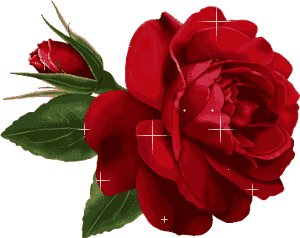